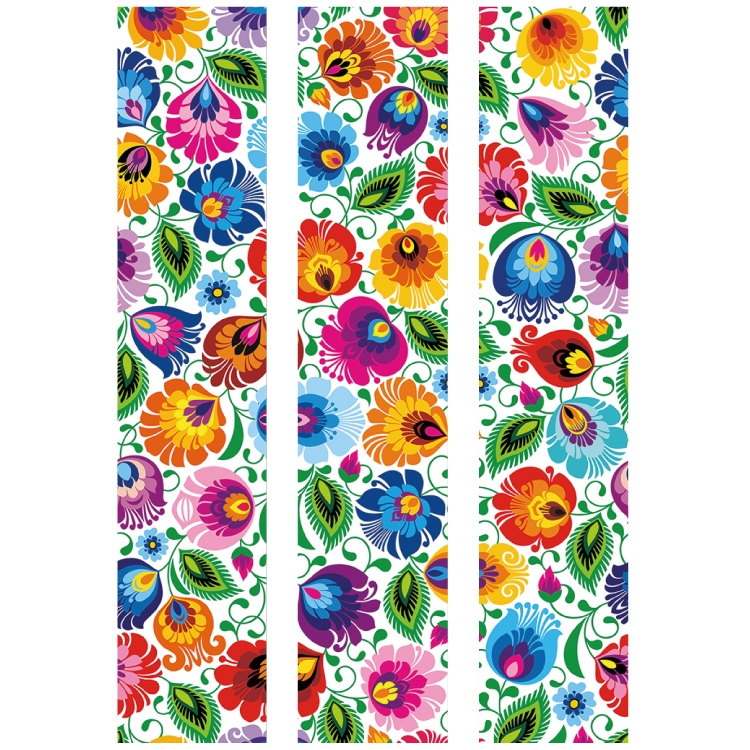 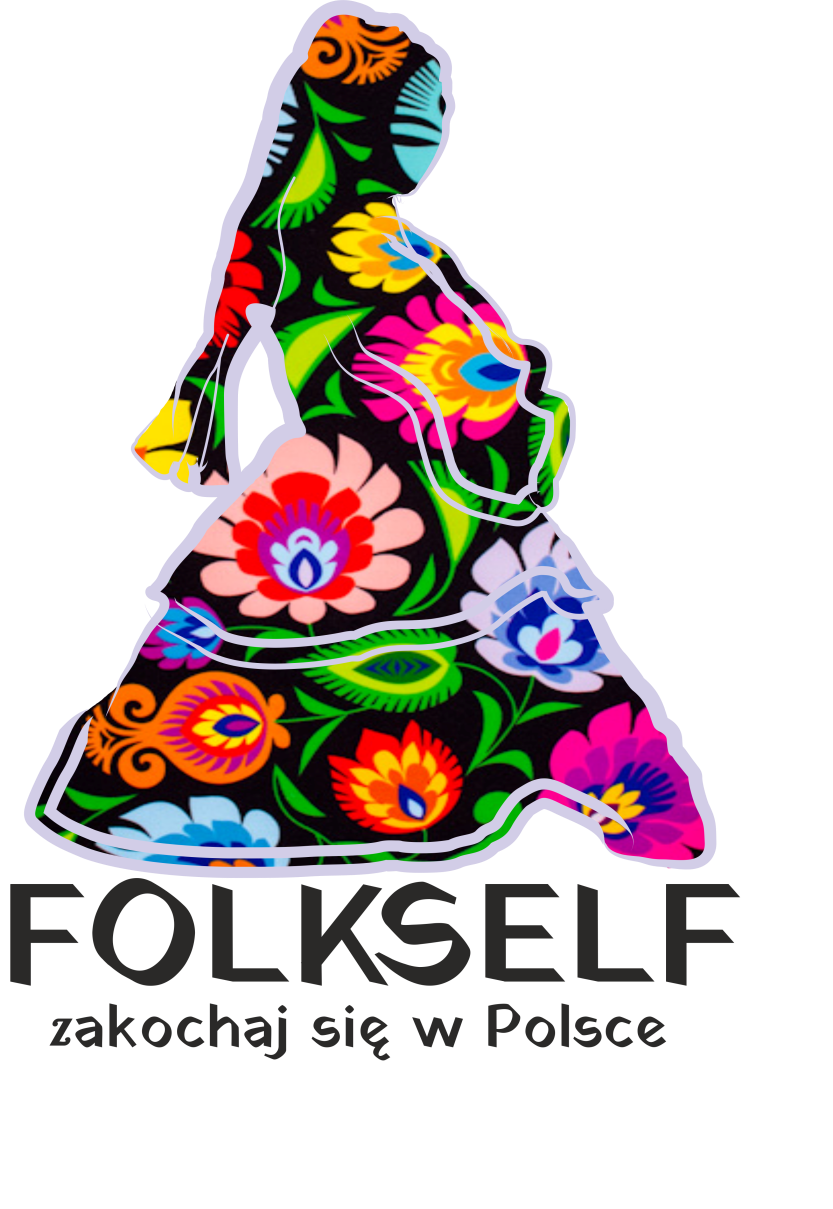 Liceum Ogólnokształcące im. Bolesława Chrobrego 
w Gryficach
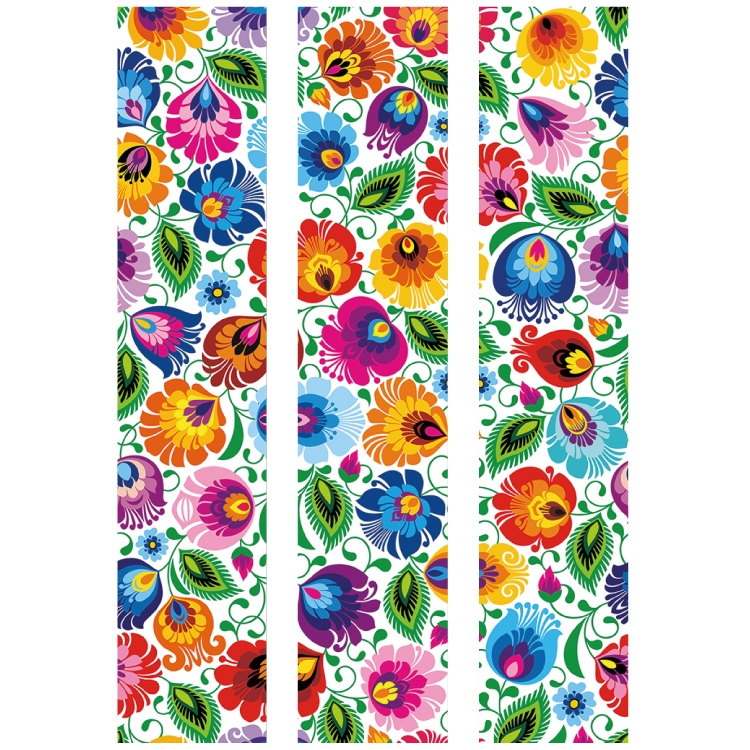 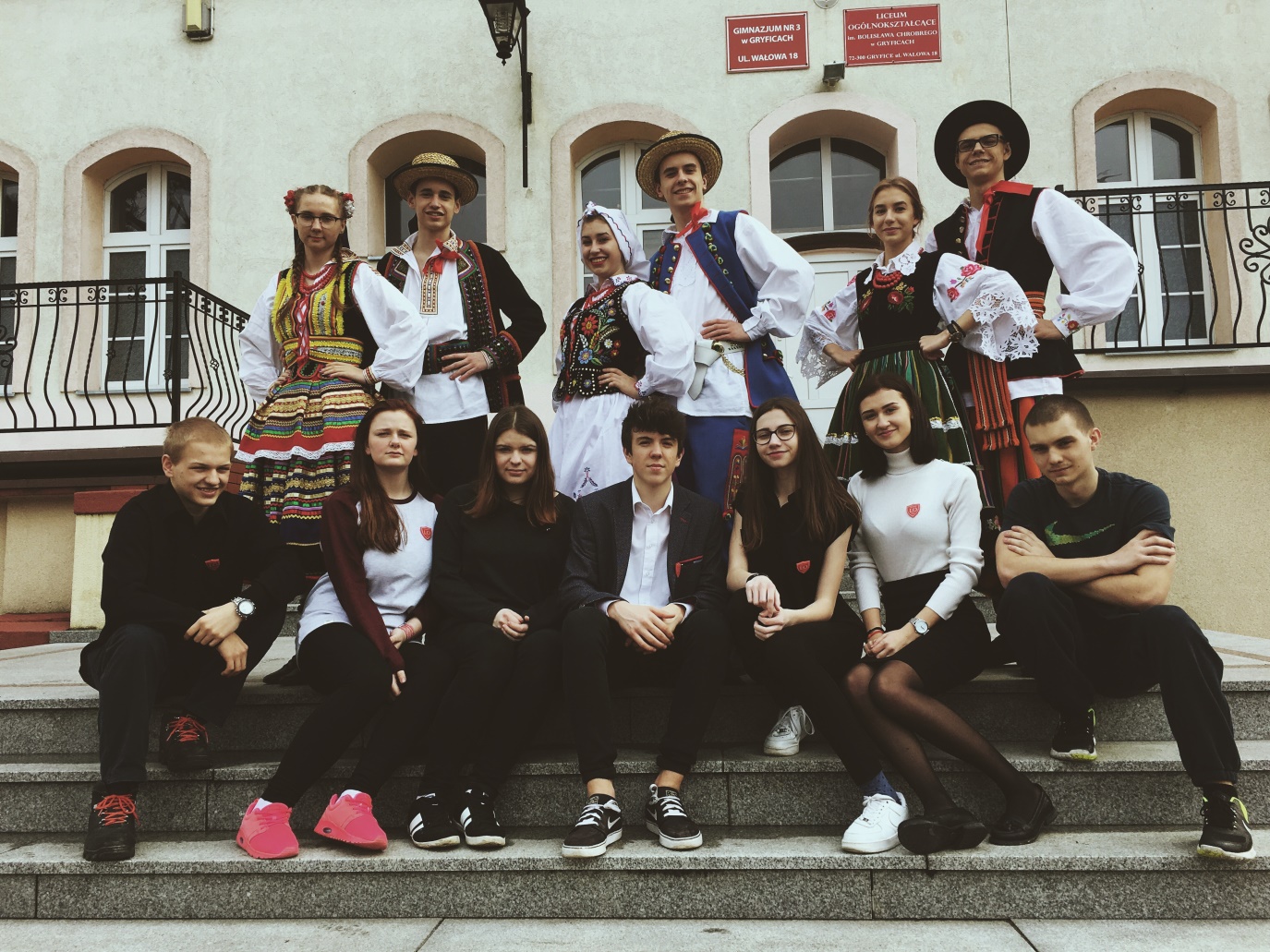 Wspólnicy miniprzedsiębiorstwa
Reprezentacja w konkursie
Zespół tworzy 10 osobowa grupa młodzieży z klas 1 A, 1 B, 1 C
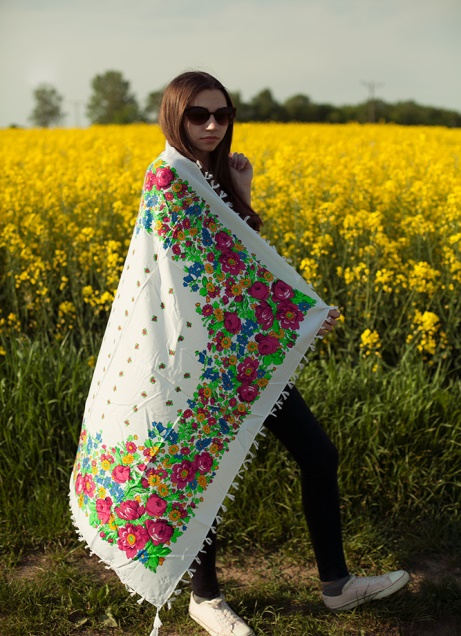 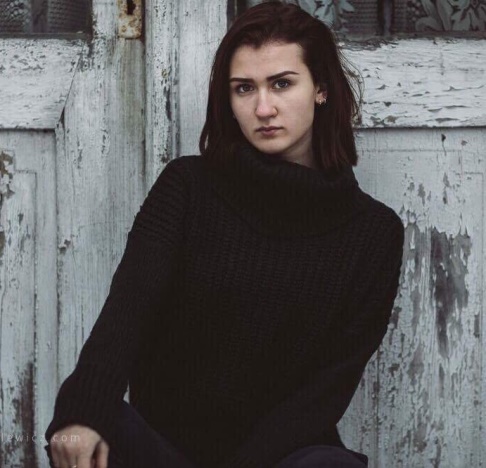 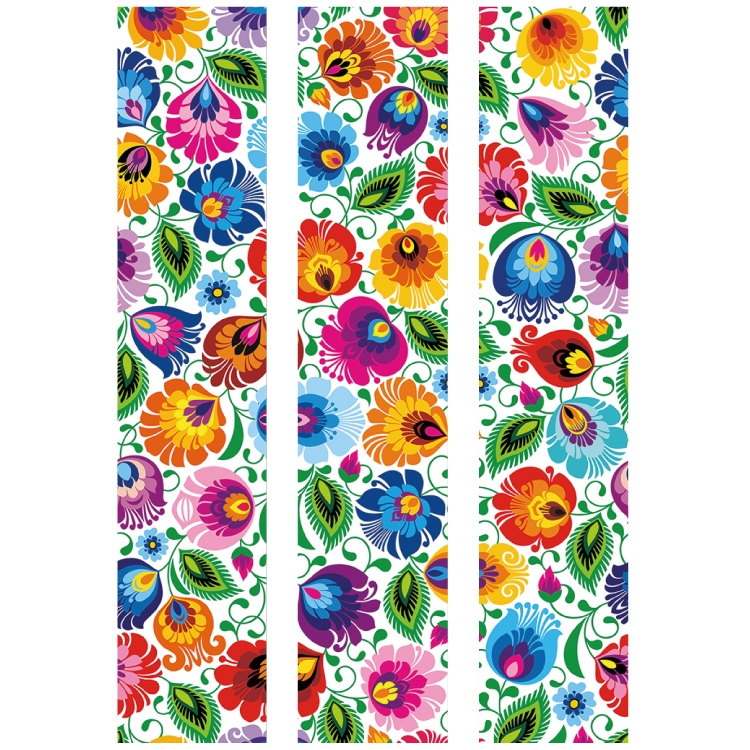 Maja Bublewicz
Adrianna Kamińska
Wspólnik
Dyrektor ds. marketingu
Tomasz Kupczyk
Paulina Zakrzewska
Wspólnik
Dyrektor naczelny
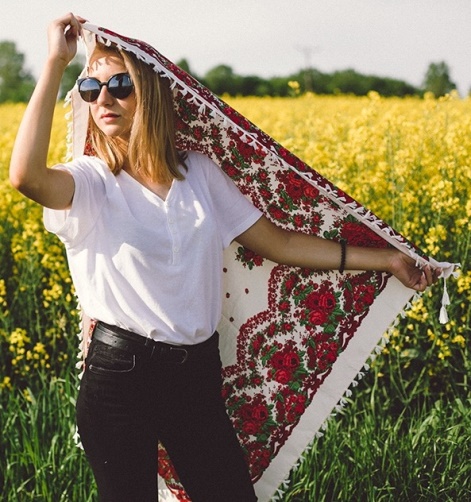 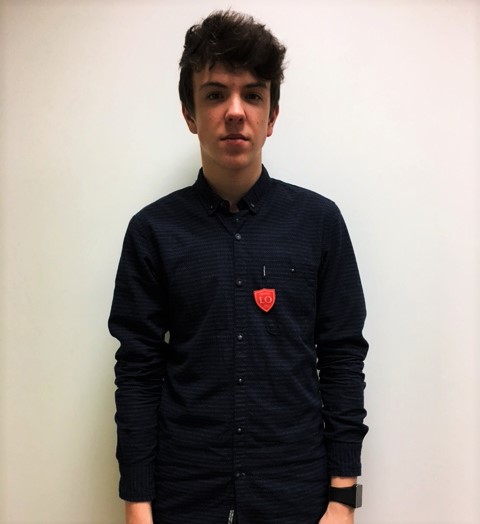 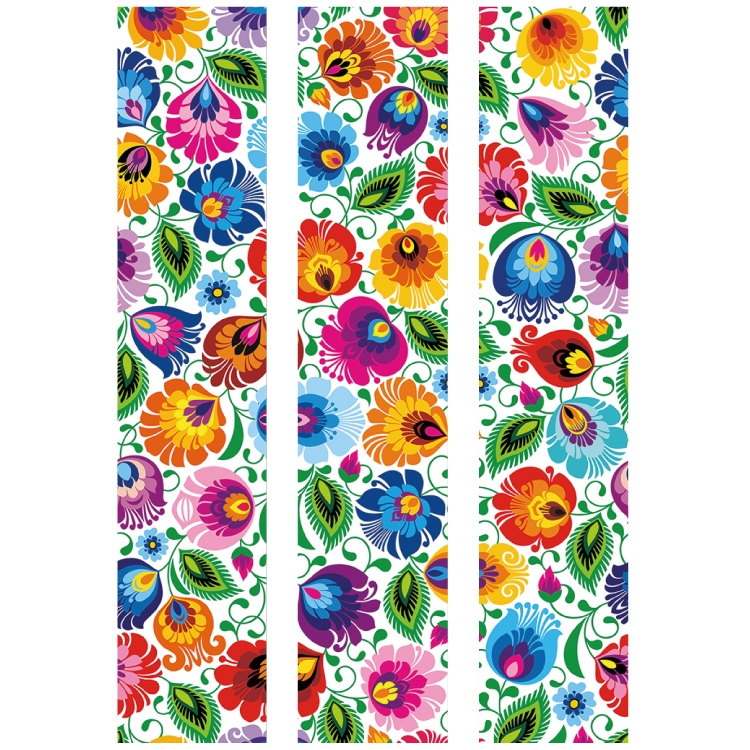 Opiekun miniprzedsiębiorstwa
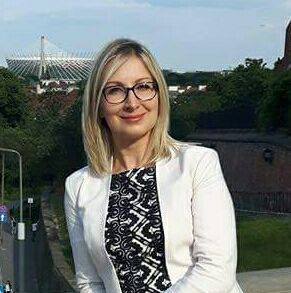 Anna Geniusz-Ciebień
opiekun miniprzedsiębiorstwa
„Udział w programie Młodzieżowe miniprzedsiębiorstwo wyzwala kreatywność uczniów i pozwala im zwiększyć pewność siebie. Poprzez samodzielne działania biorą odpowiedzialność za efekty swojej pracy, a co najważniejsze uczą się poprzez praktykę.”
Nasi konsultanci
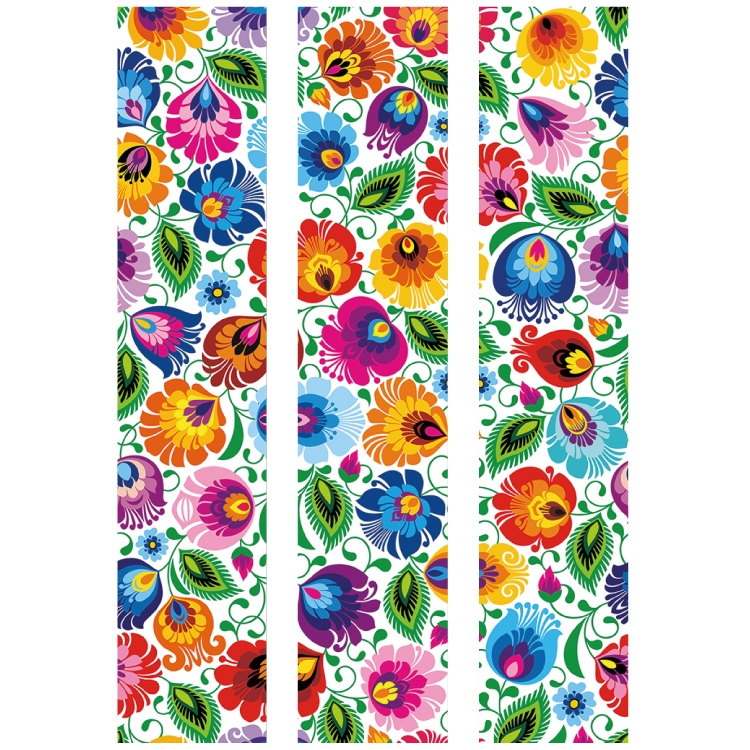 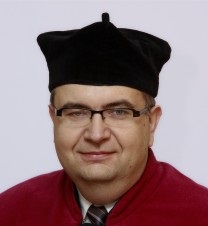 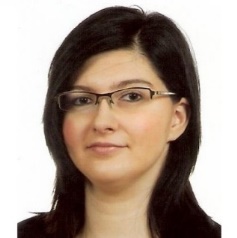 dr Arkadiusz Malkowski
Pani Natalia Lis
Nauczycielka informatyki,
Nauczyła nas tworzyć strony 
Internetowe i używać zaawansowanych 
funkcji powerpointa.
Konsultant ds. marketingu
Uczestniczyliśmy w warsztatach zgłębniających tajniki marketingu.
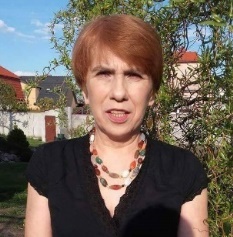 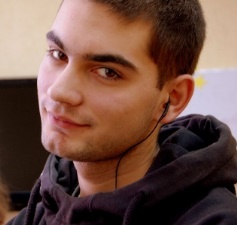 Pan Michał Gałązka
Pani Honorata Kołwzan
Realizator materiałów 
Filmowych
Nauczył nas montować film i 
nagrywać do niego dźwięk.
Konsultant ds. produkcji,
Nauczyła nas szyć torby 
i użyczyła maszyny.
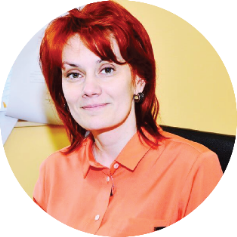 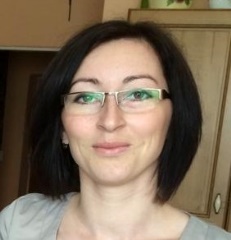 Pani Koletta Szczęsna
Pani Sylwia Brusznicka
Konsultant ds. produkcji
Pokazała nam technikę 
decupage.
Konsultant ds. księgowości
Kontrolowała dokumentację finansową 
i wskazywała jak poprawnie ją prowadzić
Państwo Bożena i Marcin 
  Bublewicz
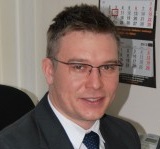 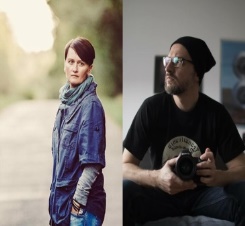 Pan Przemysław Kowalewski
Profesjonalni fotografowie
Użyczyli profesjonalnego sprzętu fotograficznego oraz pomogli 
zorganizować sesje zdjęciowe.
Rzecznik prasowy powiatu 
gryfickiego  
konsultacje w kwestii skutecznego PR
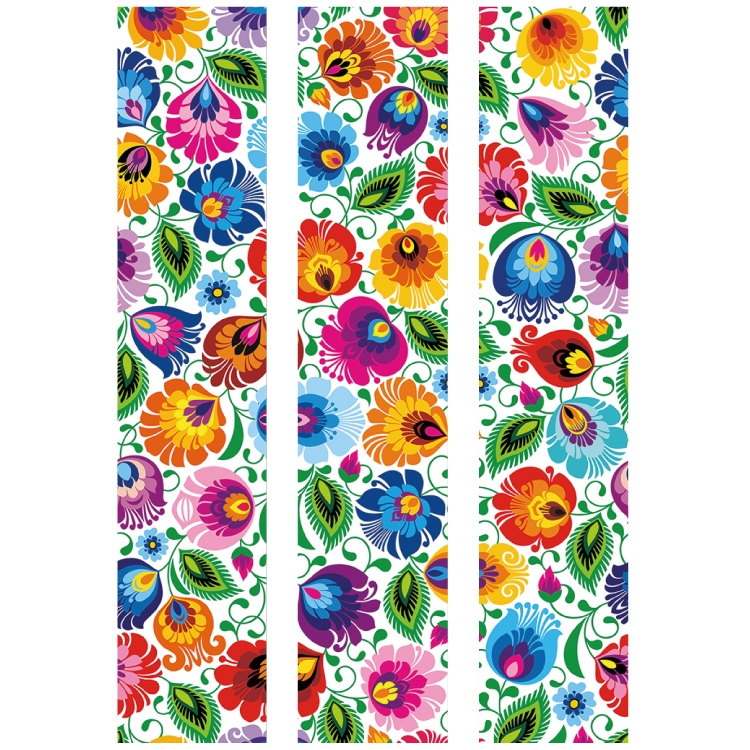 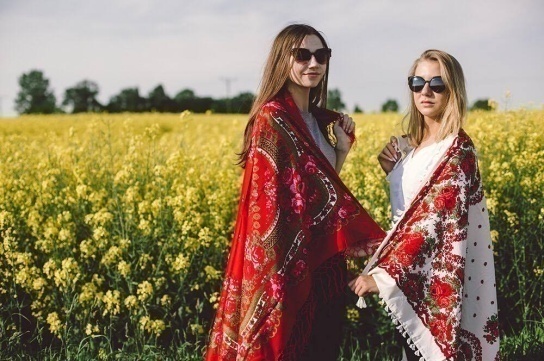 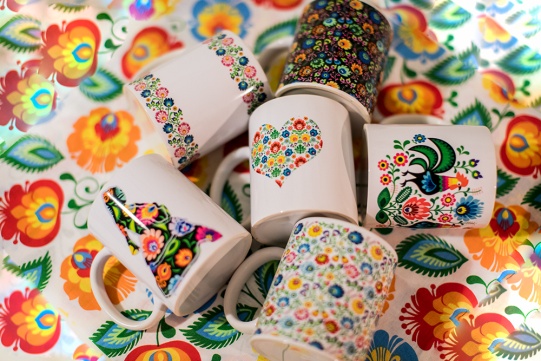 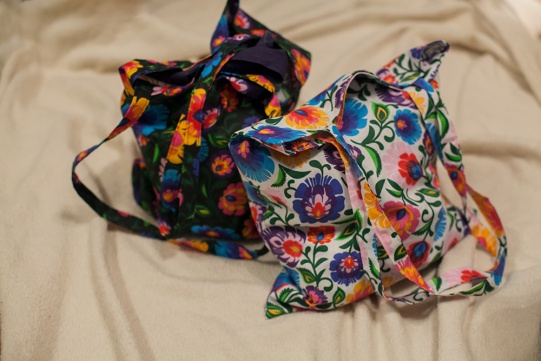 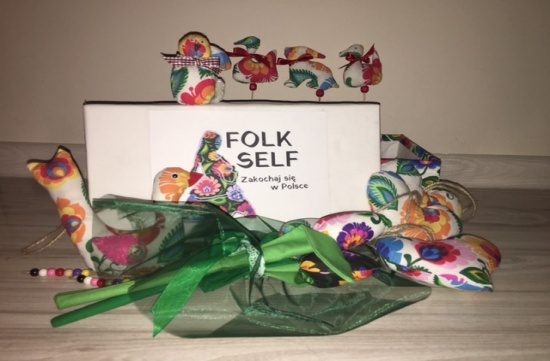 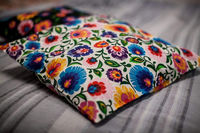 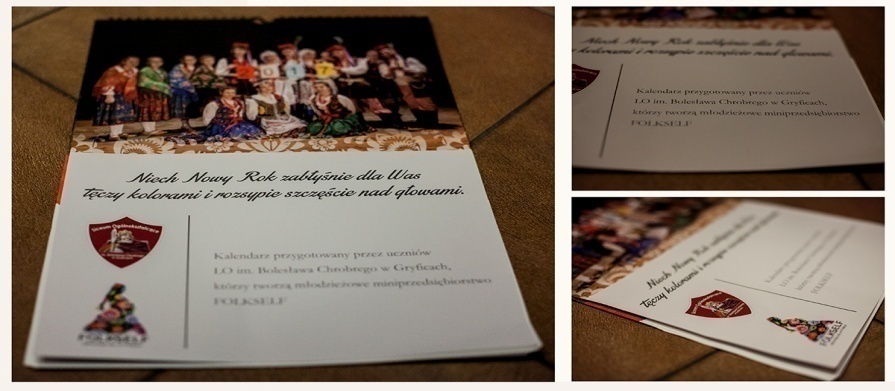 Przedmiot działalności
Podstawowym przedmiotem działalności miniprzedsiębiorstwa Folkself jest projektowanie, produkcja i sprzedaż asortymentu, który wyglądem i kolorystyką nawiązuje do motywów ludowych występujących w Polsce. Oryginalność naszych produktów polega głównie na połączeniu trzech cech: wygody, tradycji  i nowoczesności. Jednym z najbardziej wyjątkowych produktów jest wyprodukowany przez Folkself dwunastostronicowy kalendarz tematyczny. Kartka na każdy miesiąc jest ilustracją do przysłowia ludowego. Wszystkie nasze produkty mają w sobie jakąś historię, ukrytą pasję, coś, co często jest nazywane „duszą”.
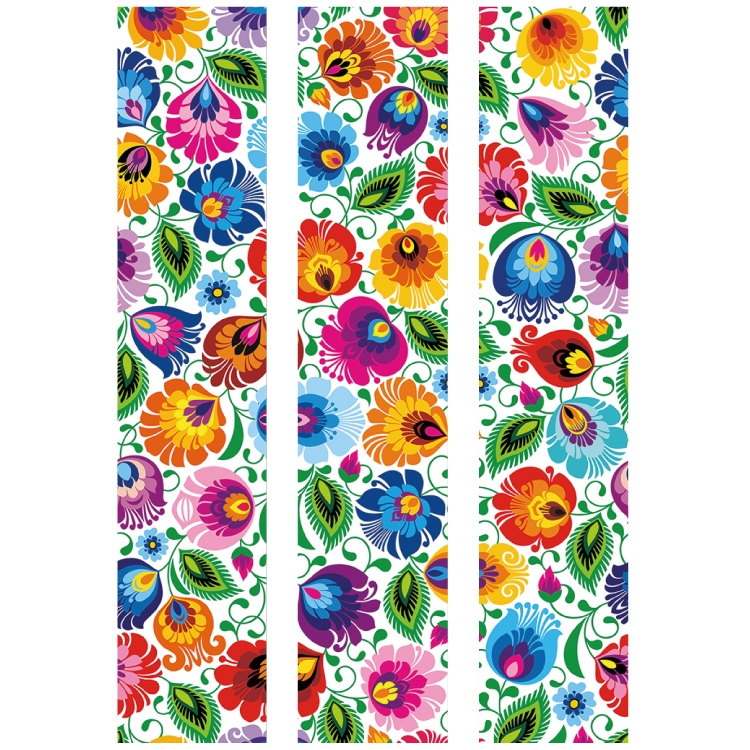 Kilkoro wspólników miniprzedsiębiorstwa aktywnie angażuje się 
w Zespole Tańca Ludowego. Połączenie tego hobby                             z biznesem dało początek naszej firmie. W ten sposób powstały produkty, które są inspirowane pięknymi strojami ludowymi.
Na początku naszej działalności opracowaliśmy strategię sprzedaży, którą realizowaliśmy poprzez:
www.folkself.pl wykorzystanie możliwości, jakie daje nam technika – sklep internetowy
sprzedaż stacjonarną, co umożliwia sieć galerii handlowych Hosso
współpracę z projektem Erasmus+, który jest realizowany            w naszym liceum, promujemy polską kulturę również za granicą. Wykonaliśmy wiele zamówień dla kolegów, którzy wyjeżdżali do Włoch, Hiszpanii, Turcji, Rumunii i Niemiec
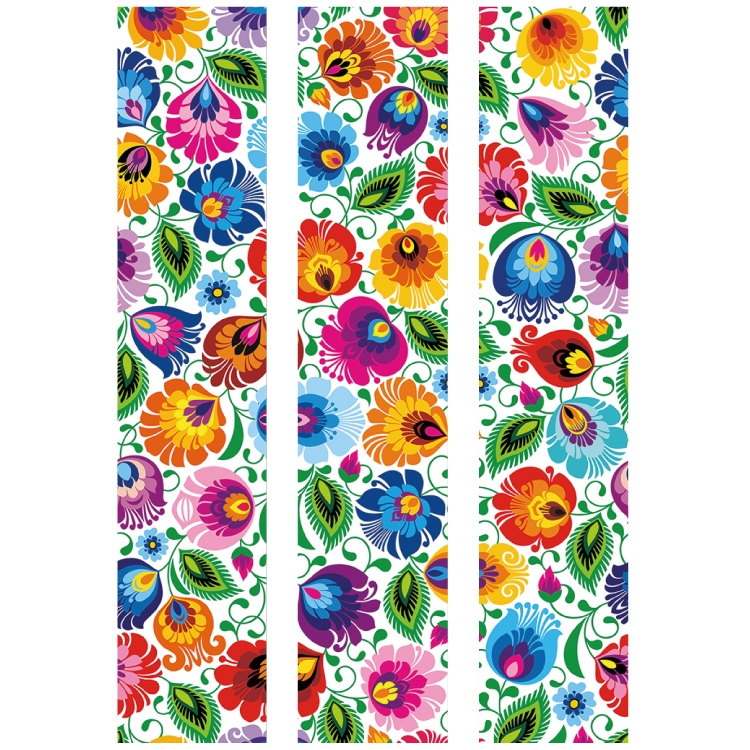 media społecznościowe –  nasze produkty przykuły uwagę Polaków mieszkających za granicą co zaowocowało sprzedażą do Francji, Holandii, Norwegii i Maroka.
współpracę ze starostwem powiatowym - w ostatnim miesiącu działalności udało nam się nawiązać współpracę z działem marketingu starostwa powiatowego. Sprzedaliśmy bardzo dużą ilość produktów, jako gadżety promocyjne, które będą użyte podczas gryfickich dożynek.
Miniprzedsiębiorstwo Folkself z powodzeniem zrealizowało zaplanowane działania i założenia zawarte w naszym biznesplanie. W zasadzie udało nam się osiągnąć więcej niż początkowo zakładaliśmy. Wszystko to dzięki ciężkiej pracy, ambicjom i dobrej organizacji. Jesteśmy bardzo usatysfakcjonowani, ponieważ znaleźliśmy niszę w rynku, która stwarza ogromne możliwości rozwoju.
F i n a n s e
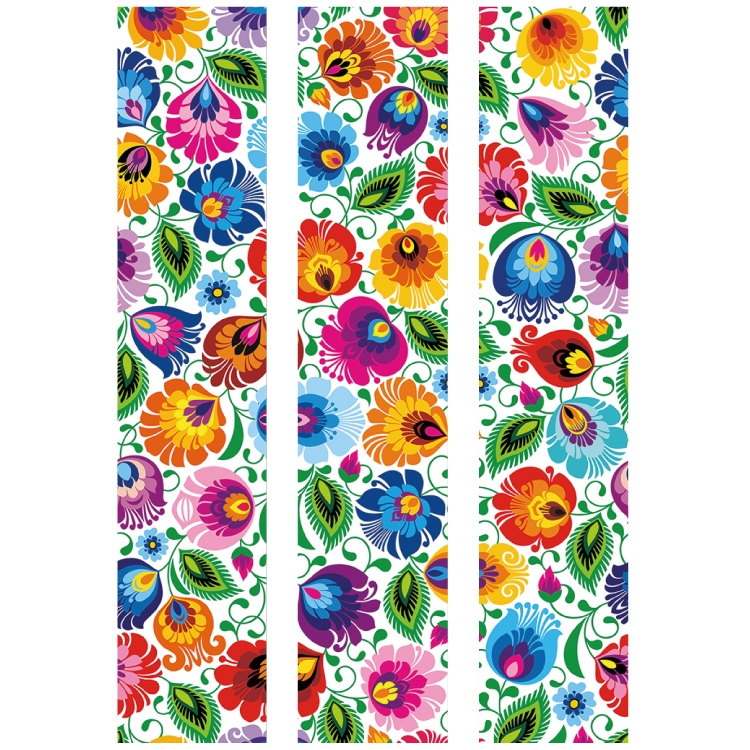 Koszty
Zysk
Przychody
Dochód
Stopa zwrotu na kapitale własnym
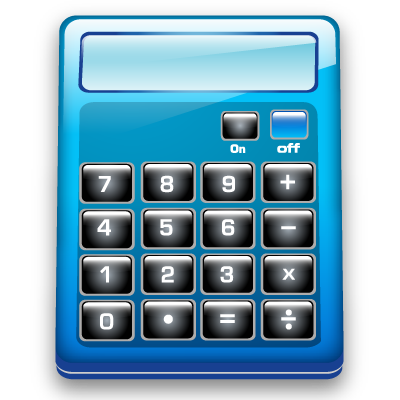 9034,55
5347,78
2935,38
3686,77
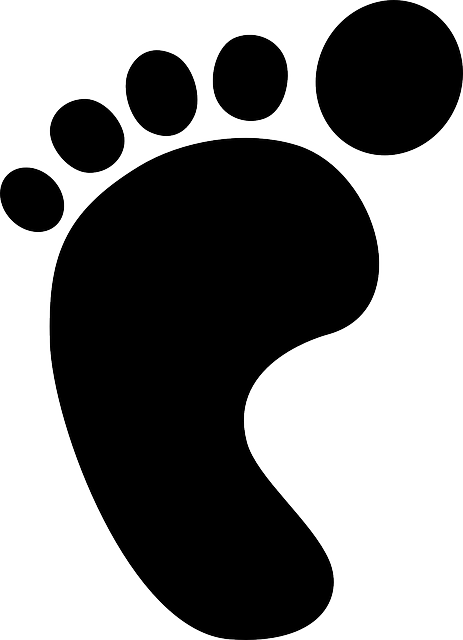 611,53%
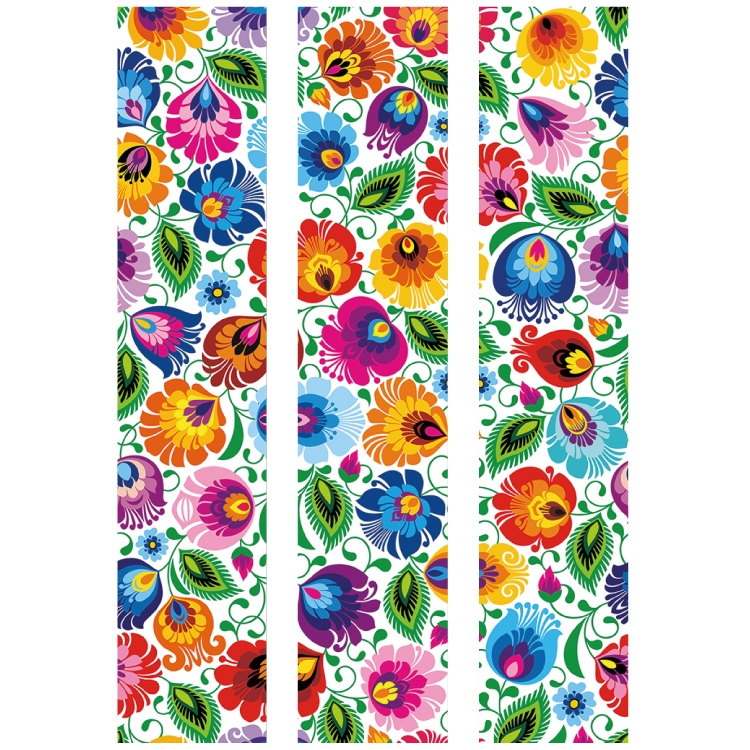 Folkself to firma społecznie odpowiedzialna, której celem, oprócz maksymalizacji zysku było także promowanie kultury ludowej.  Angażowalismy się w działania prospołeczne:
Współpracowaliśmy  Wielką Orkiestrą Świątecznej Pomocy, przekazując akcji część zysków ze sprzedaży.
Przez pracę w miniprzedsiębiorstwie osiągneliśmy coś więcej niż zysk finansowy. Prowadząc własną firmę nauczyliśmy się więcej niż z książek i lekcji teoretycznych, jesteśmy dobrze przygotowani do prowadzenia własnej działalności gospodarczej.
Pośredniczyliśmy w sprzedaży glinianej ceramiki artystycznej, która powstaje w ramach Warsztatów Terapii Zajęciowej. Polskim Stowarzyszeniem na Rzecz Osób z Upośledzeniem Umysłowym.
Ponadto zorganizowaliśmy serię warsztatów w gimnazjach na temat polskiej kultury ludowej.